Beam Energy Scan Results from STAR
Bingchu Huang (for the STAR Collaboration)
		University of Illinois at Chicago
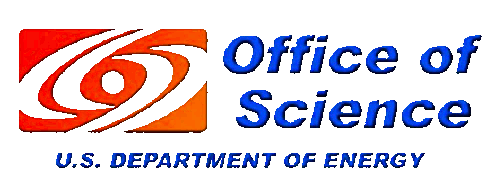 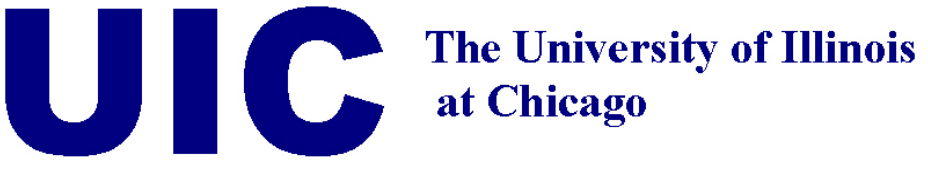 Explore the QCD phase diagram
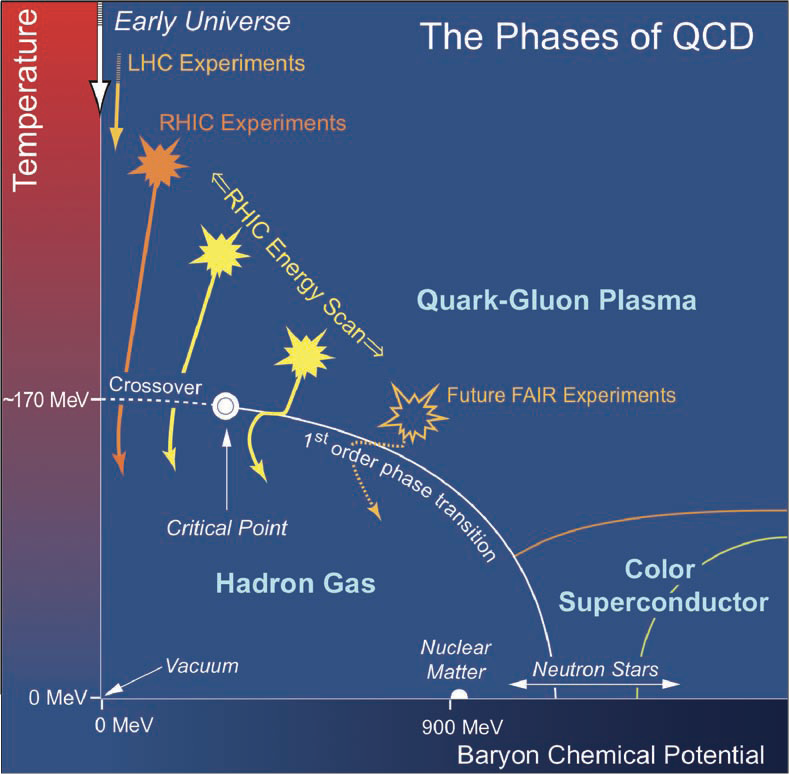 Vary collision energy to change temperature and baryon chemical potential. 

Search for turn-off signatures of sQGP.

Search for 1st order phase transition from partonic to hadronic phase.

Search for possible critical point.
Recontres de Moriond QCD 2015
2
Bingchu Huang (UIC)
Beam Energy Scan Phase I at RHIC
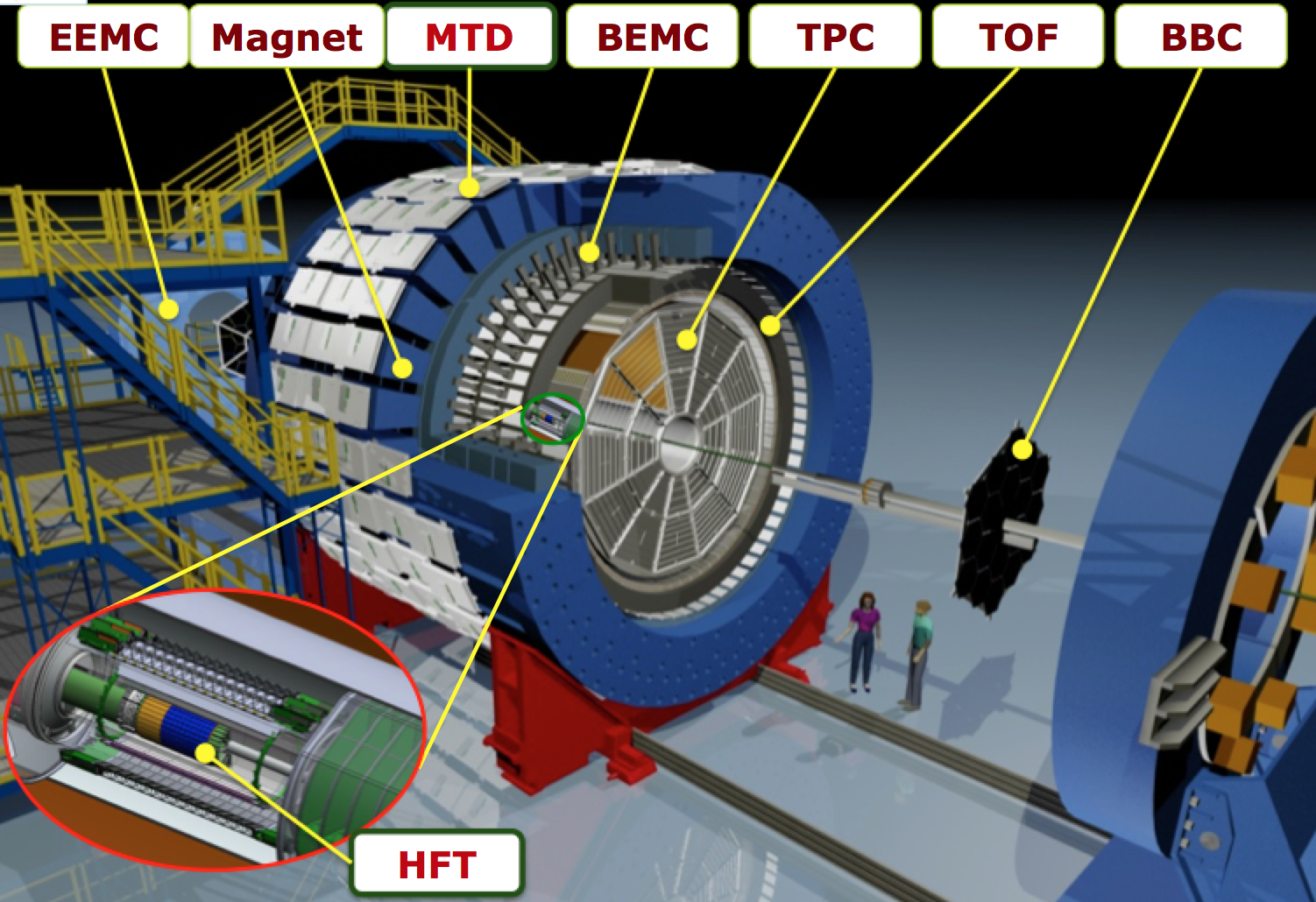 μB, T: J. Cleymans et al., Phys. Rev. C 73, 034905 (2006).
STAR BES White paper: SN0598
Recontres de Moriond QCD 2015
3
Bingchu Huang (UIC)
High pT hadron suppression
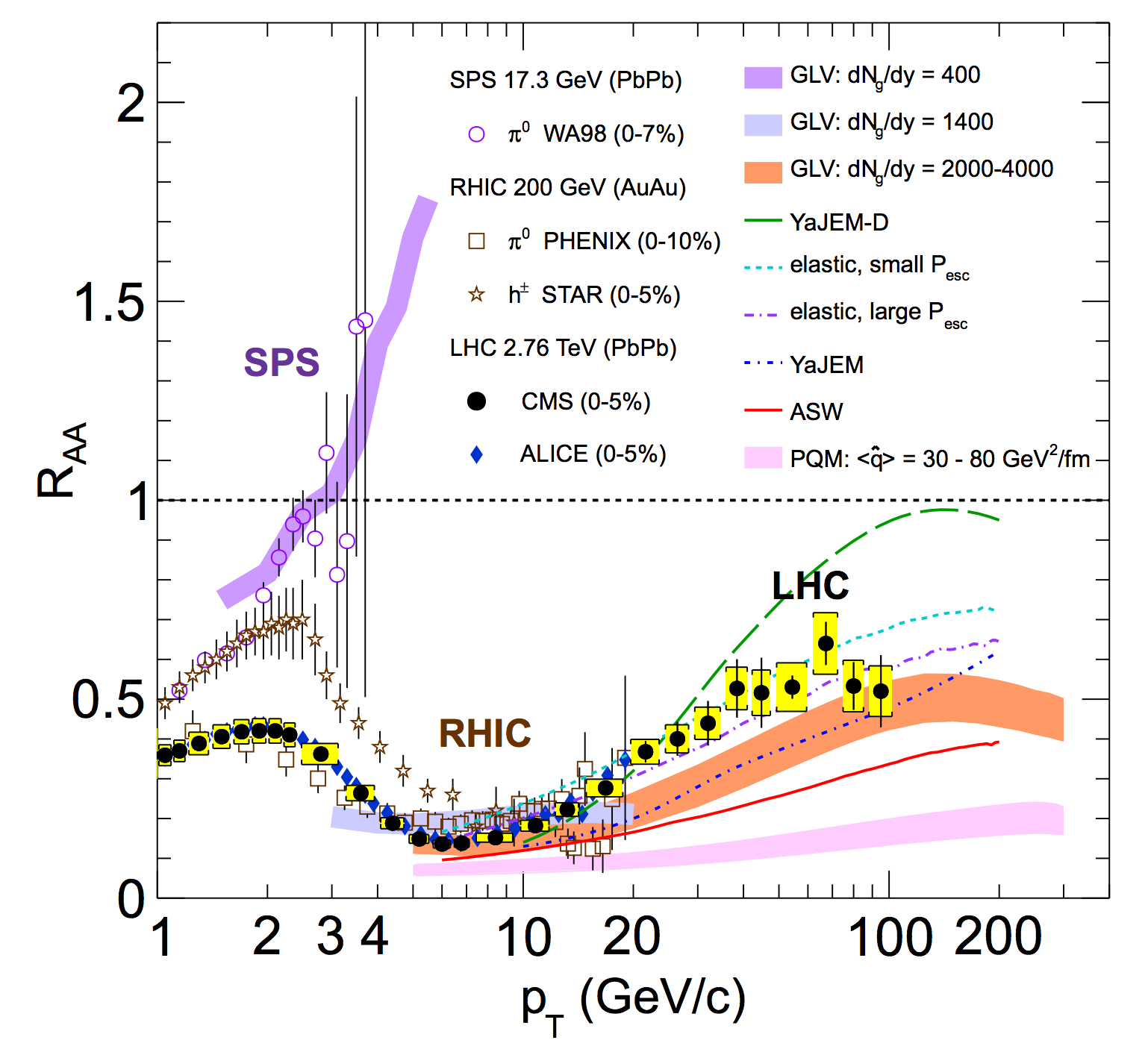 Deconfined state of dense medium at RHIC top energy and LHC.
Enhanced high pT (>2 GeV/c) production at lower energies.
No jet quenching in HIJING at lower BES energies.
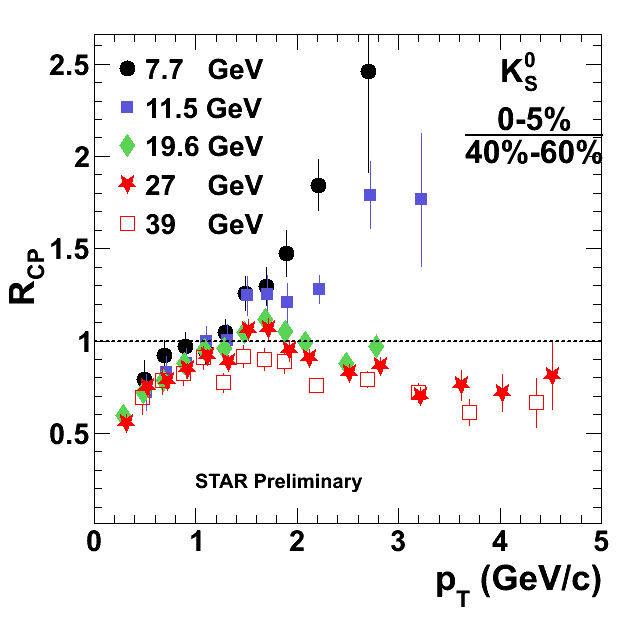 EPJ 72 (2012) 1945
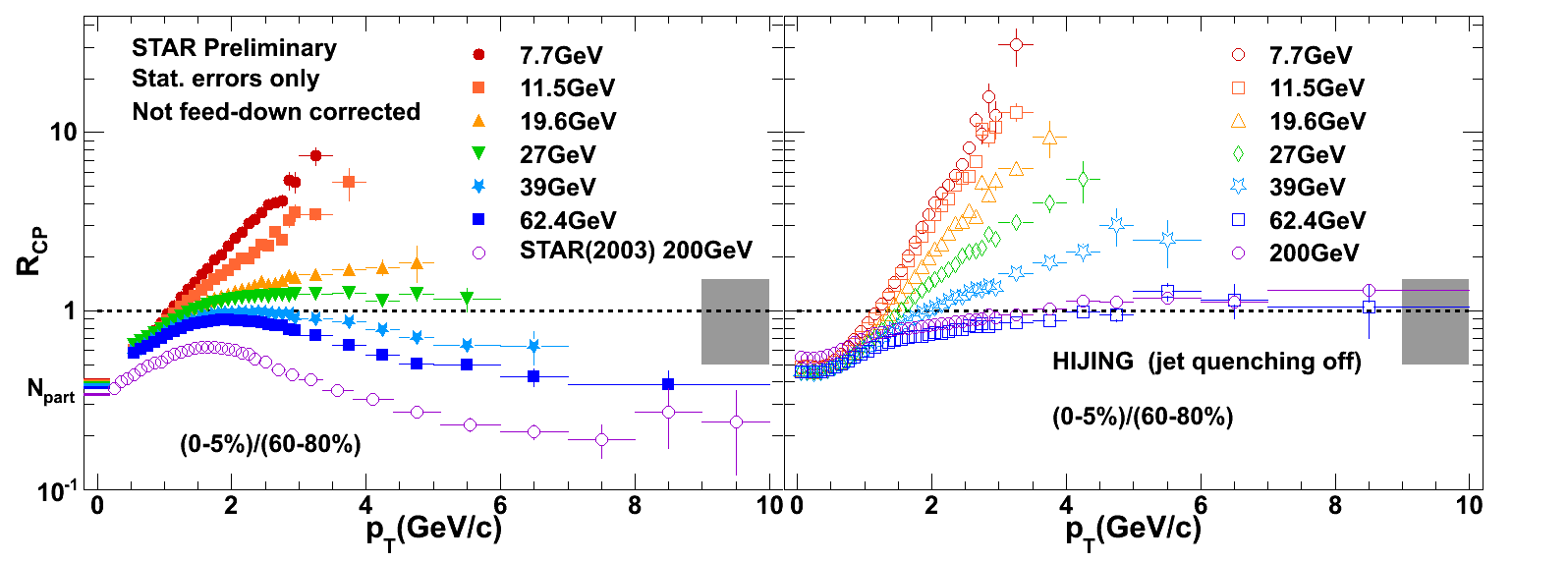 Recontres de Moriond QCD 2015
4
Bingchu Huang (UIC)
Azimuthal Anisotropy
Phys.Rev.Lett. 110 (2013) 142301
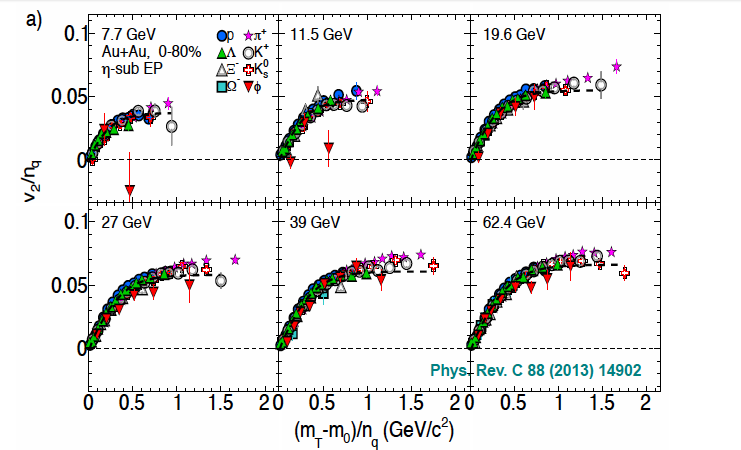 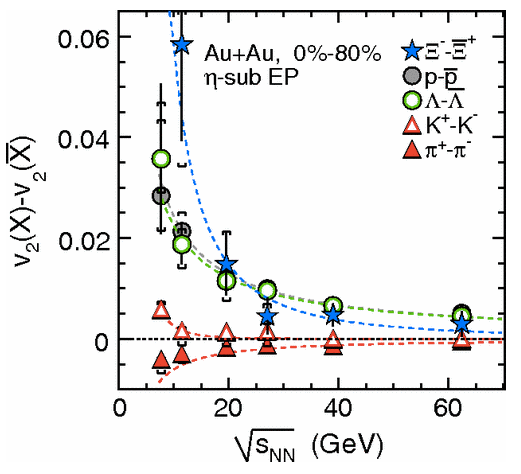 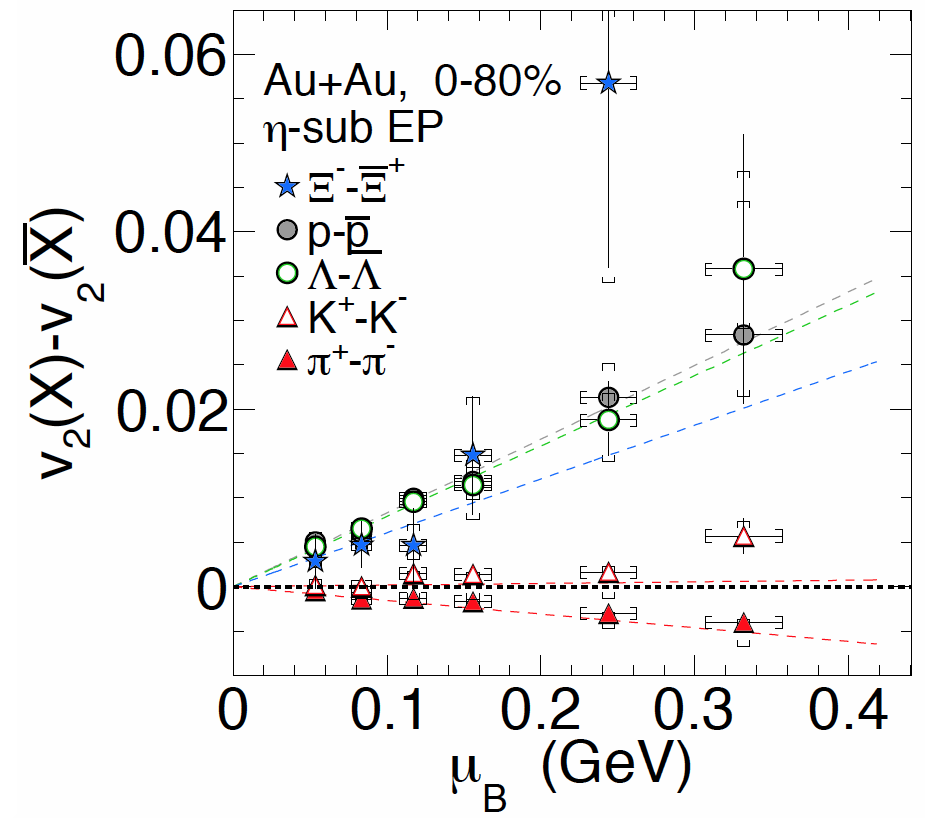 NCQ scaling as seen for 200 GeV not observed for 11.5 GeV.
Split of particle-antiparticle at lower beam energy.
Linear dependence on the μB.
Recontres de Moriond QCD 2015
5
Bingchu Huang (UIC)
Charge correlations
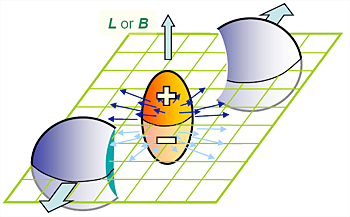 External Magnetic Filed:
Charge separation, Chiral Magnetic Effect (CME)
Chiral charge separation, Chiral Separation effect (CSE).
Flow Vorticity:
Chiral Vortical Effect (CVE).
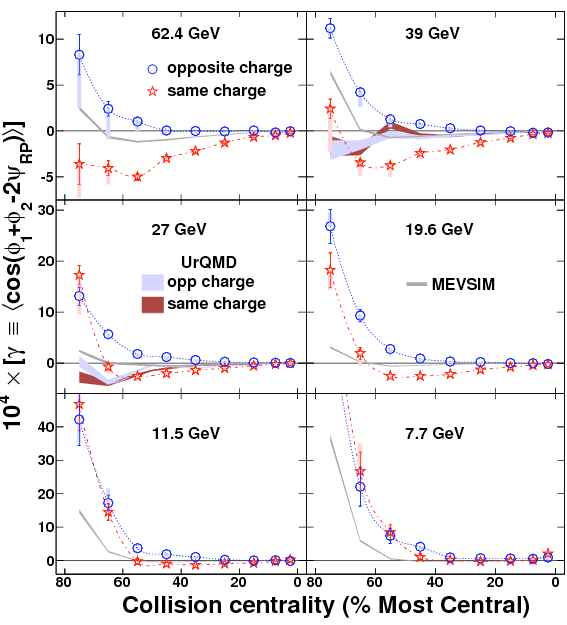 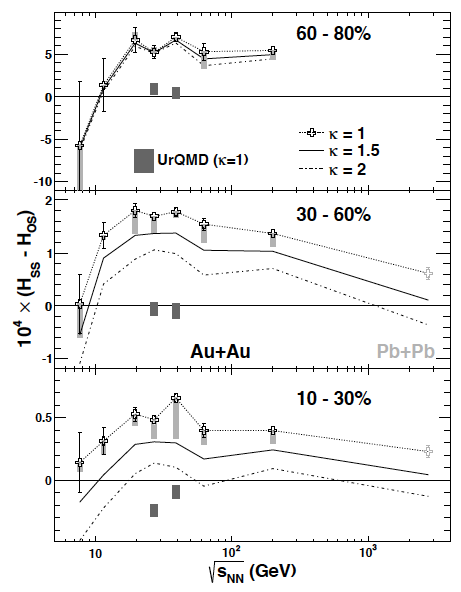 Charge correlations vanishes at lower energies where haronic phase become dominant.
Phys.Rev.Lett. 113, 052302 (2014)
Recontres de Moriond QCD 2015
6
Bingchu Huang (UIC)
Charged pion v2 separation
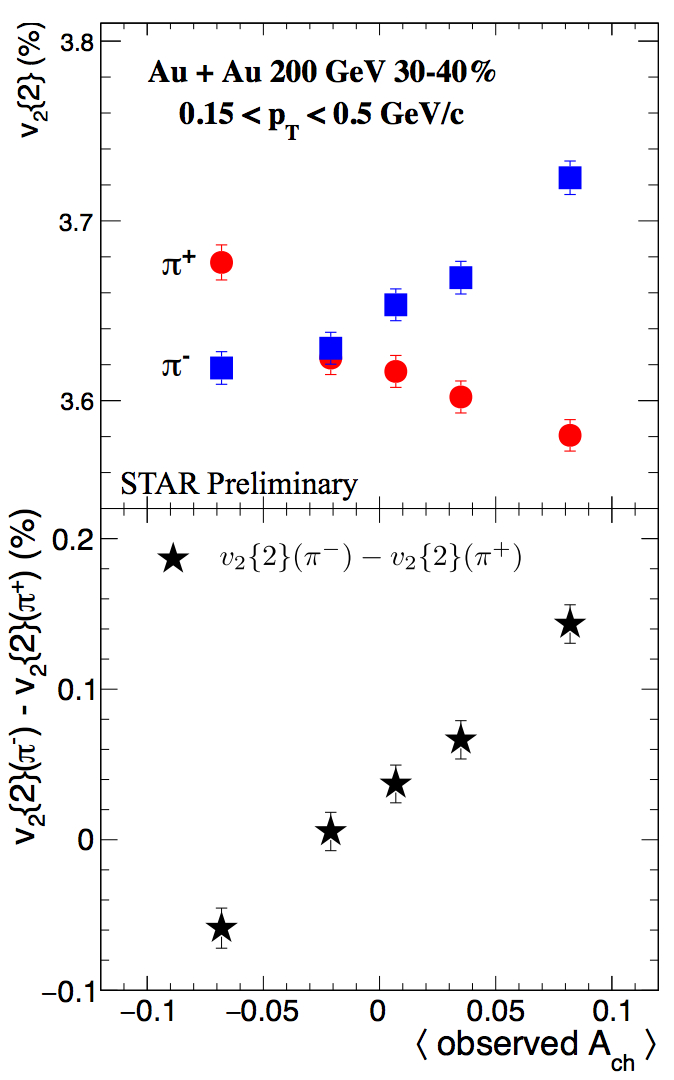 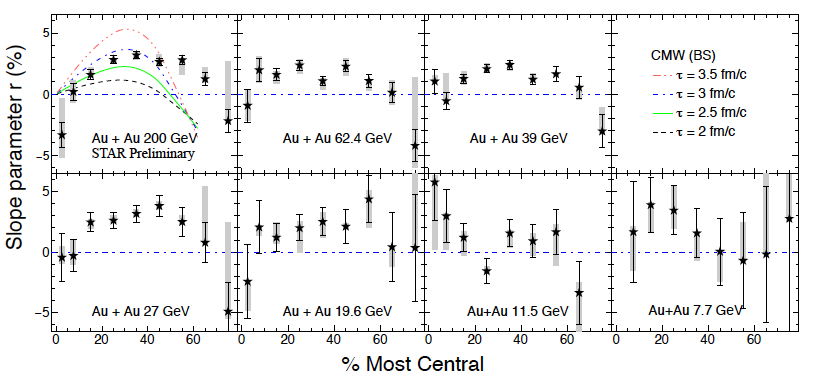 CMW: Chiral Magnetic Wave Model
Y. Burnier et al., arXiv:1208.2537 [hep-ph]
The centrality dependence of difference between v2(π+) and v2(π-) vs. charge asymmetry is observed for Au+Au collisions at √sNN ≥ 27 GeV, as expected by CMW model predictions.
Recontres de Moriond QCD 2015
7
Bingchu Huang (UIC)
Direct flow v1
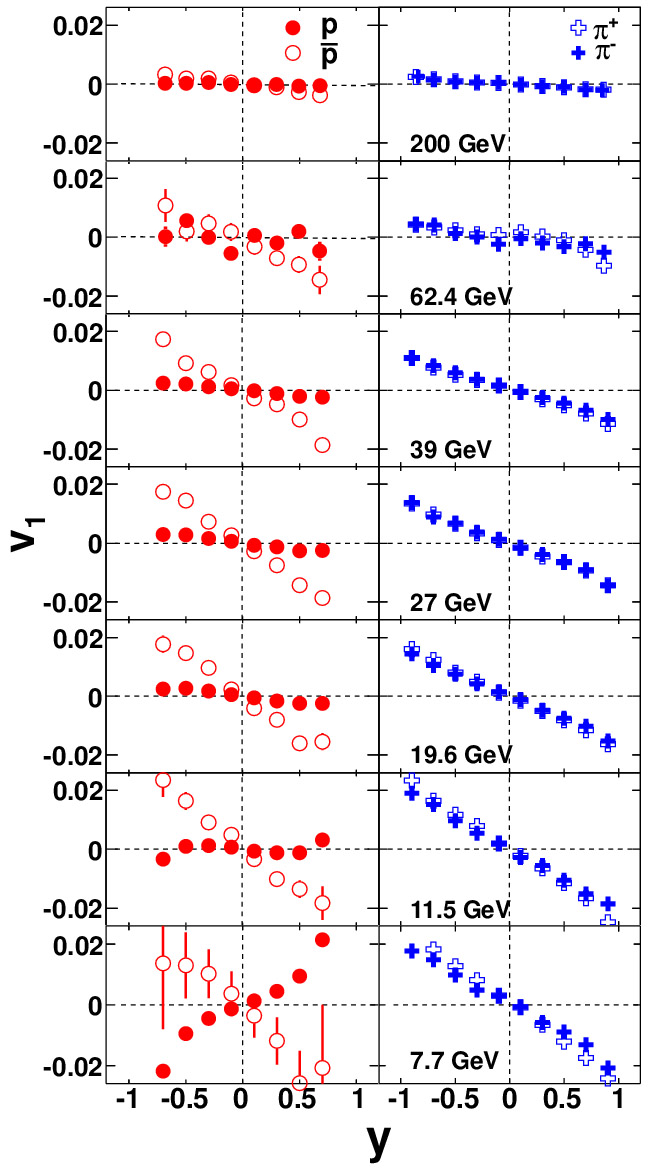 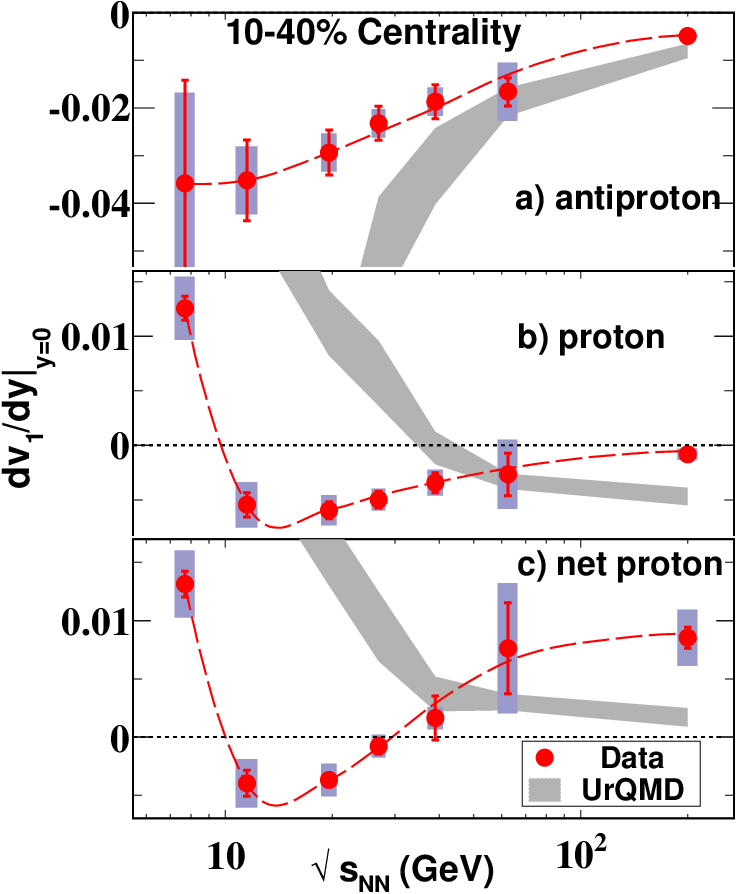 PRL 112 (2014) 162301
Consistent with general theoretical expectations from 1st order phase transition.
Recontres de Moriond QCD 2015
8
Bingchu Huang (UIC)
Freeze-out Parameters
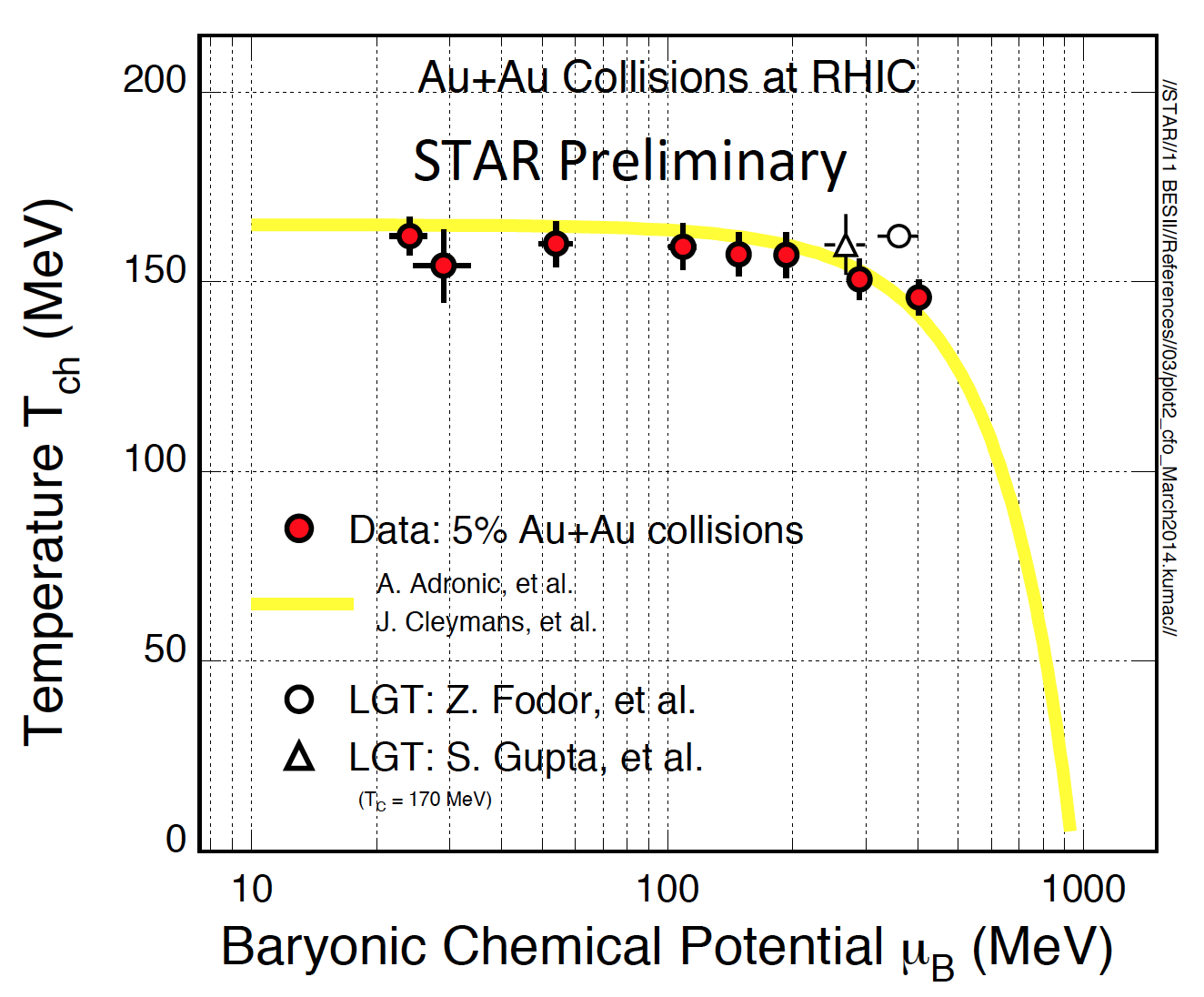 Chemical freeze-out thermodynamic parameters:
Extract from particle yields.
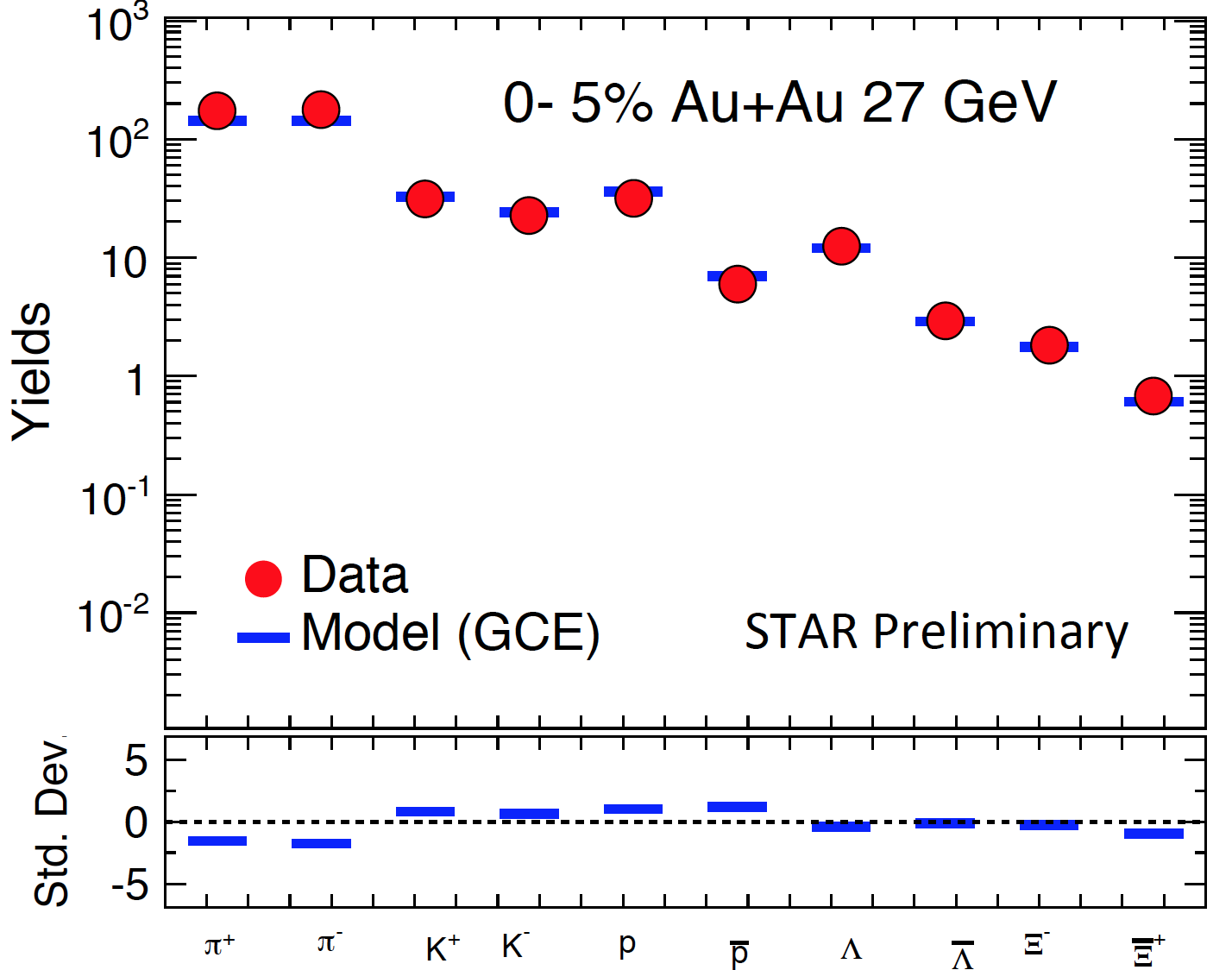 Tch:variation is small



Tkin: lower in central
β: larger in central, stronger in larger energy.
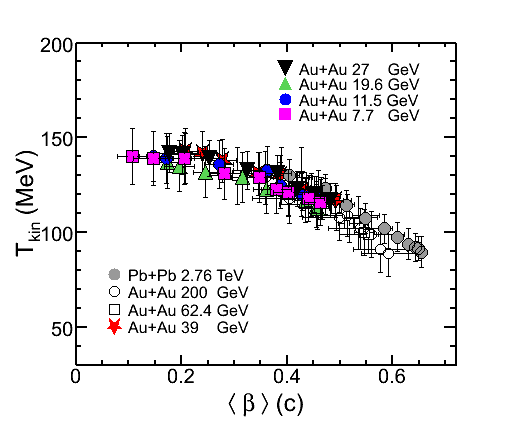 Kinectic freeze-out thermodynamic parameters:
Extract from shape of particle momentum.
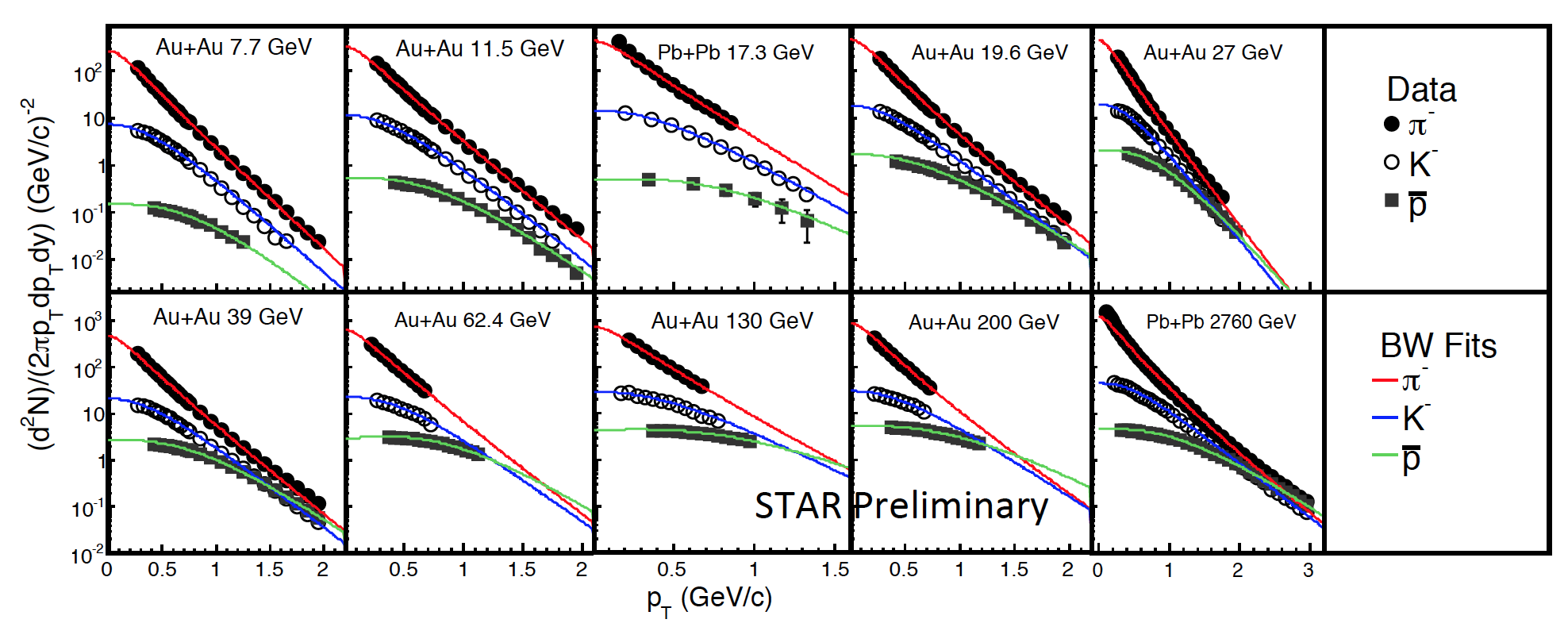 Recontres de Moriond QCD 2015
9
Bingchu Huang (UIC)
Chiral phase transition
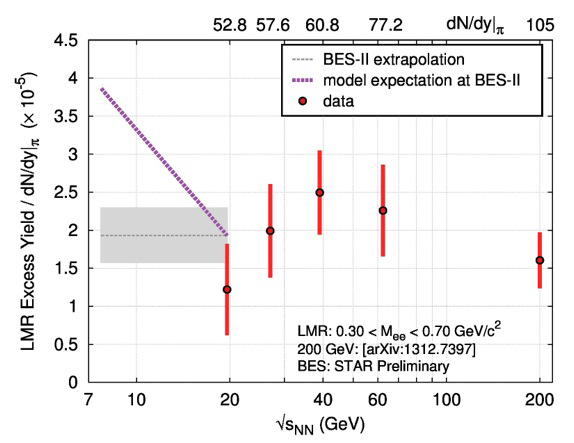 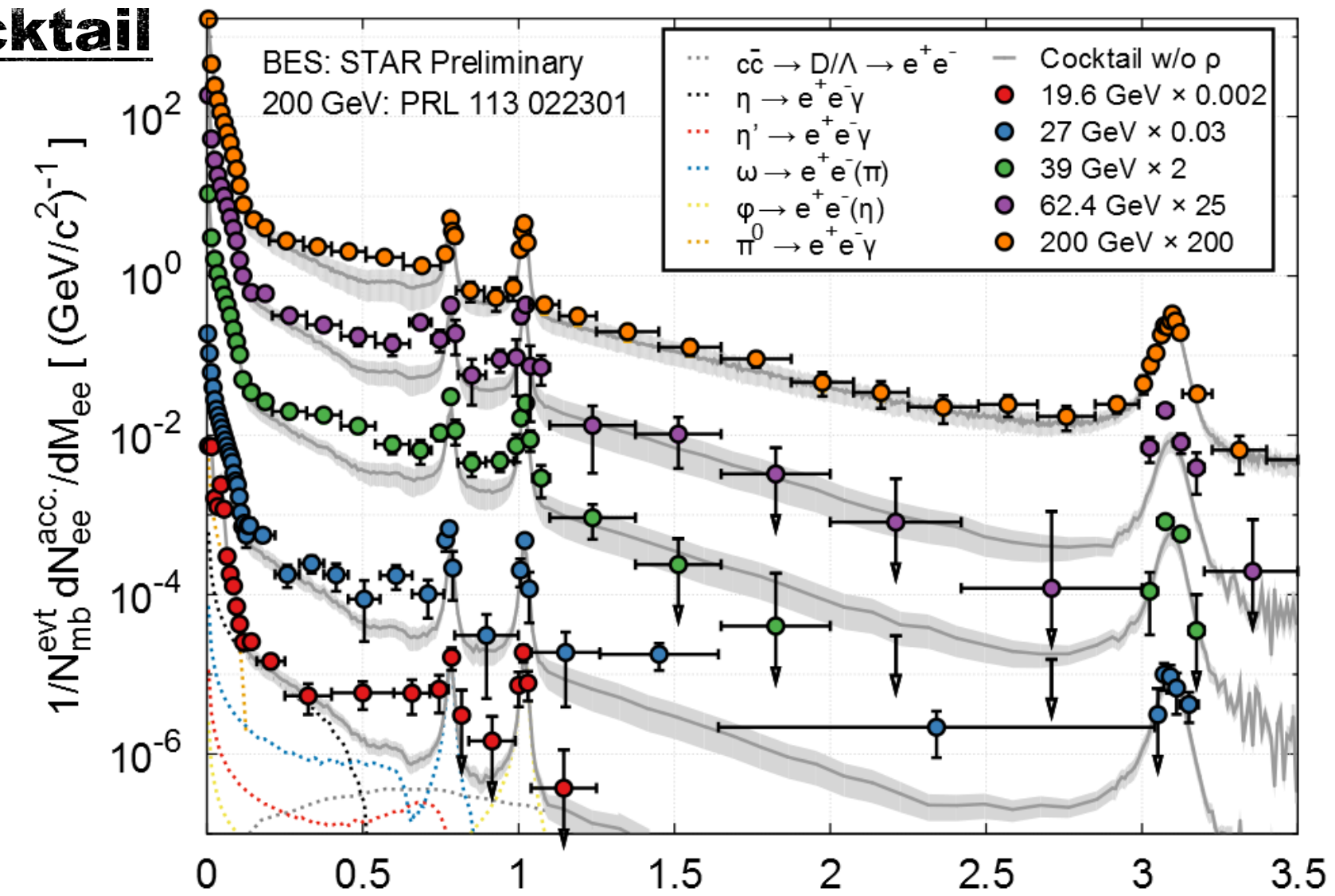 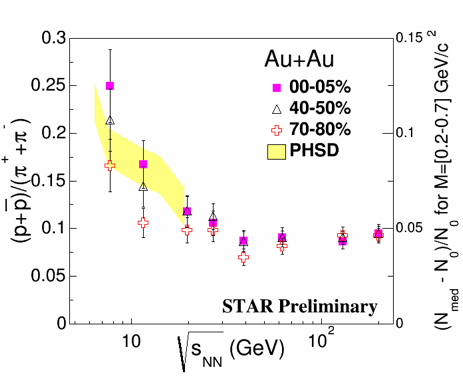 LMR excesses over cocktail observed from 200 down to 19GeV.
Excess enhancement factor might be directly related to total baryon density.
Dielectron invariant mass Mee (GeV/c2)
Recontres de Moriond QCD 2015
10
Bingchu Huang (UIC)
Energy dependence of dilepton excess
arXiv:1501.05341
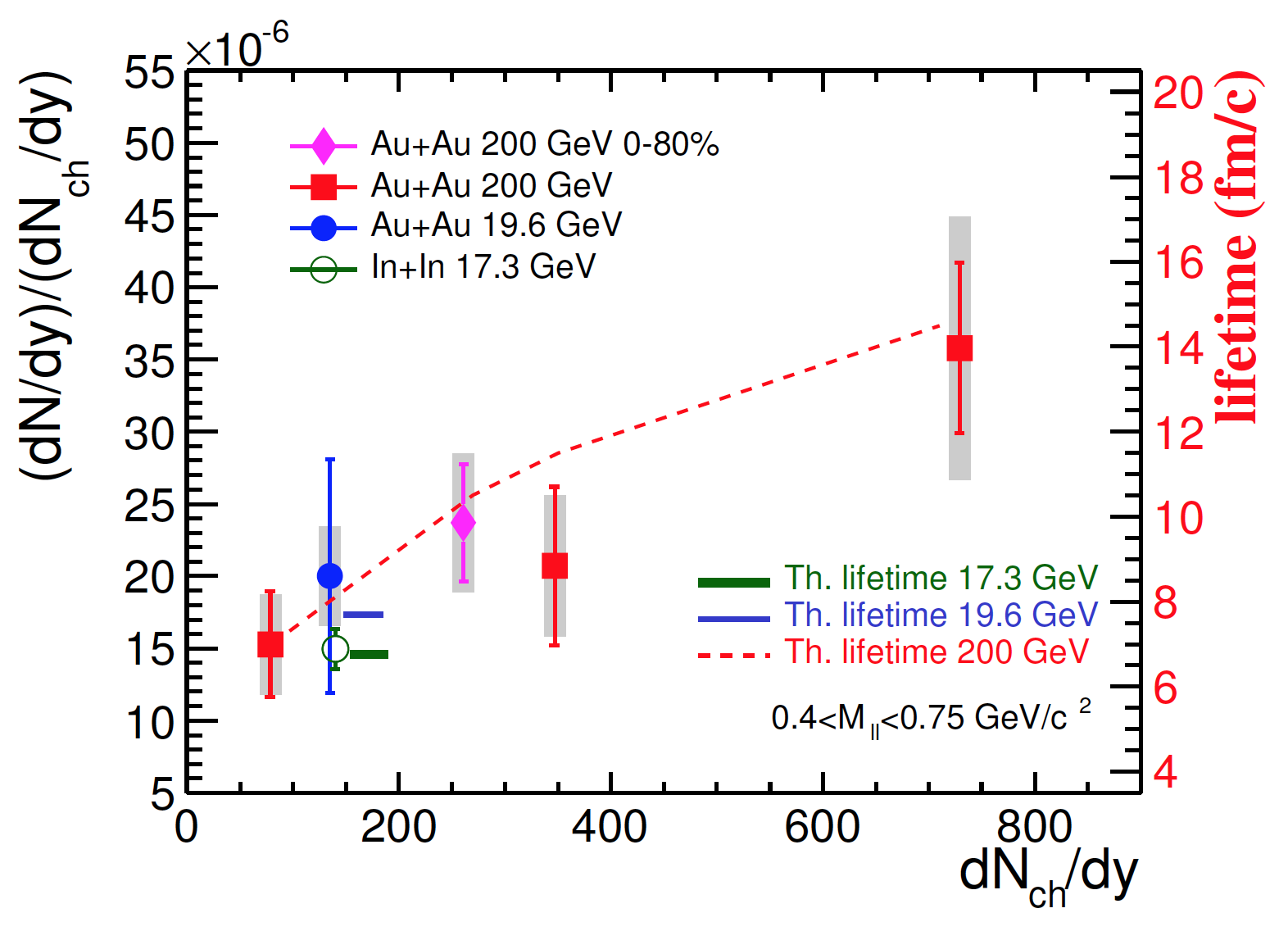 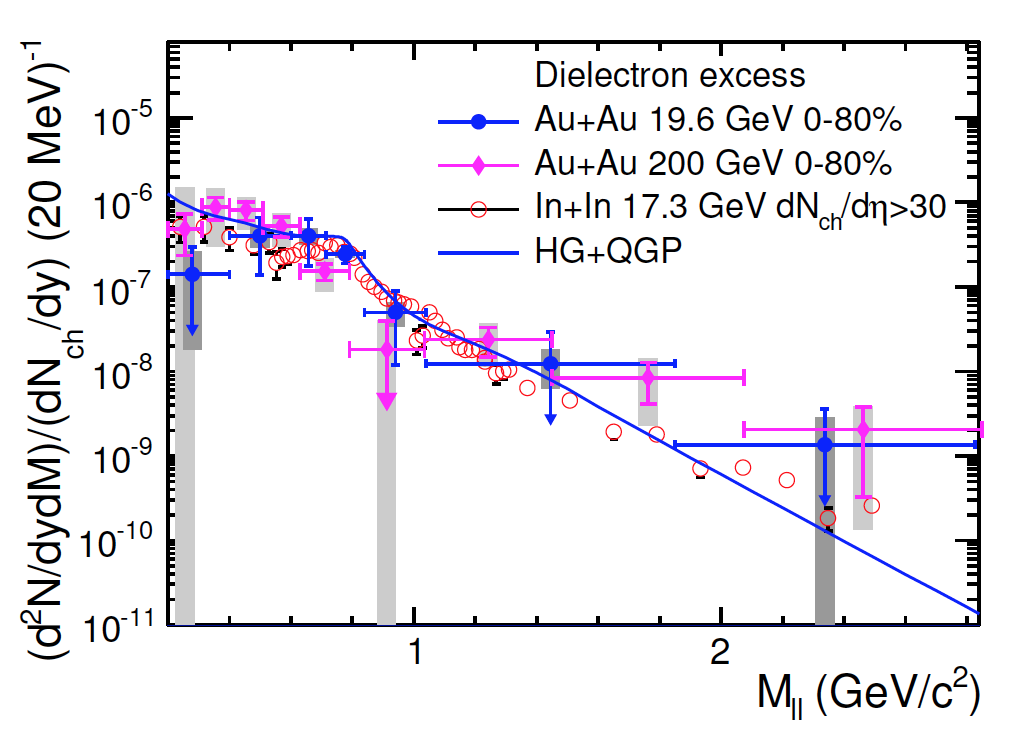 19.6GeV consistent with SPS results
Excess shape at low mass described by rho in-medium broadening
Excess yields (after detector correction) are sensitive to early system lifetime: integrated over duration at the high temperature
Recontres de Moriond QCD 2015
11
Bingchu Huang (UIC)
Net proton high moments
Searching for critical point.
New results with efficiency correction:
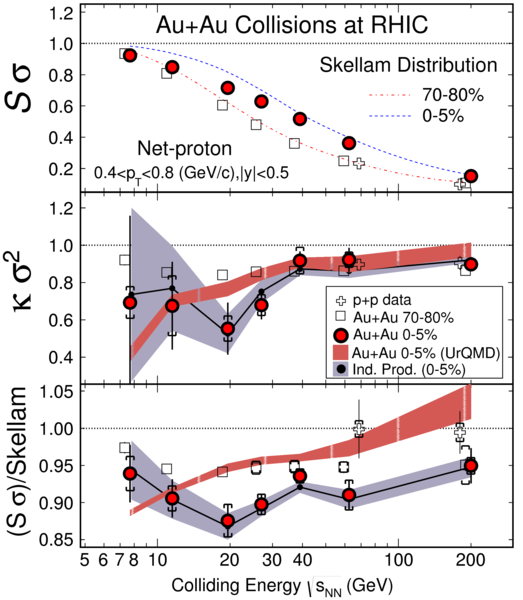 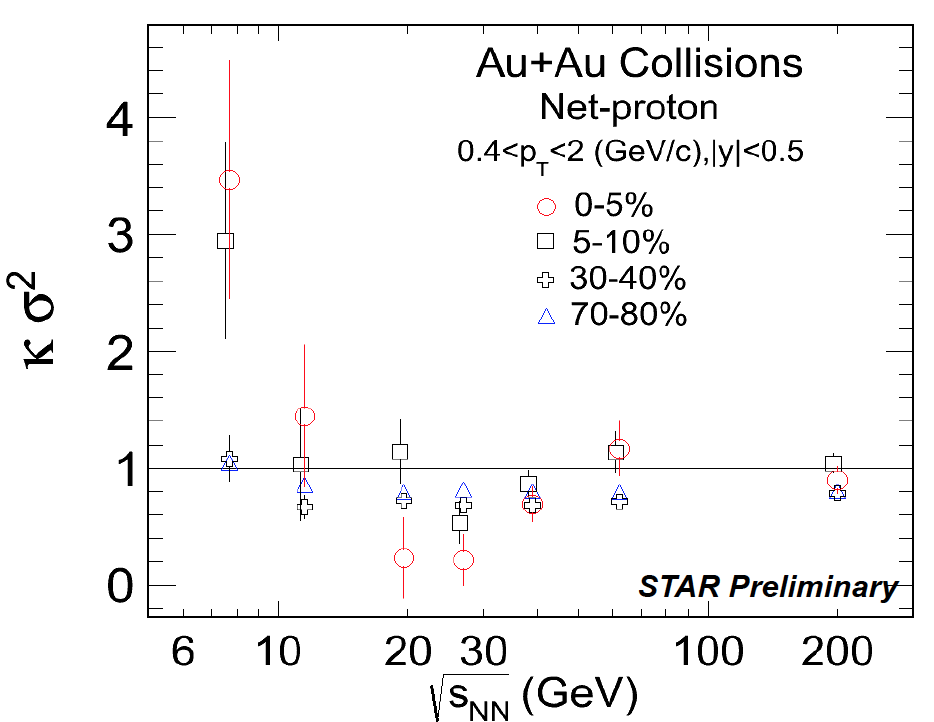 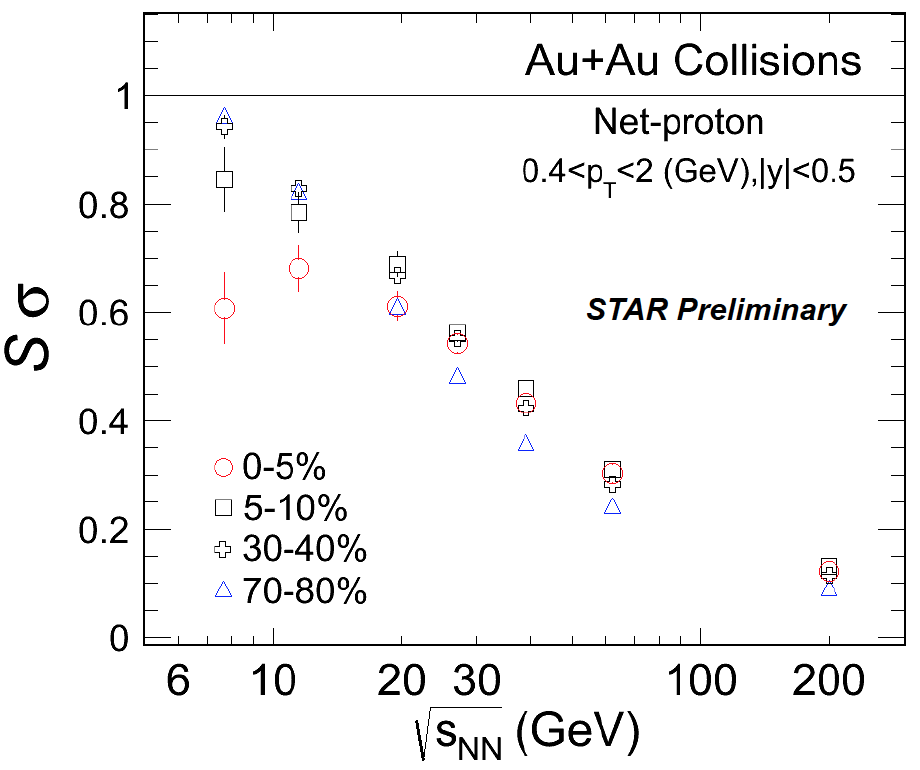 Statistic errors only.
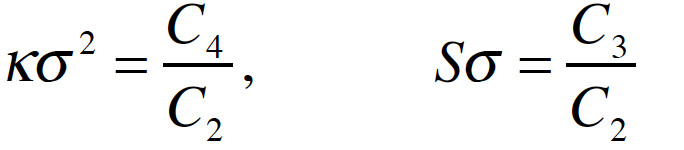 Non-monotonic behavior
Phys. Rev. Lett. 112 (2014) 32302
Recontres de Moriond QCD 2015
12
Bingchu Huang (UIC)
Upgrades for BES II
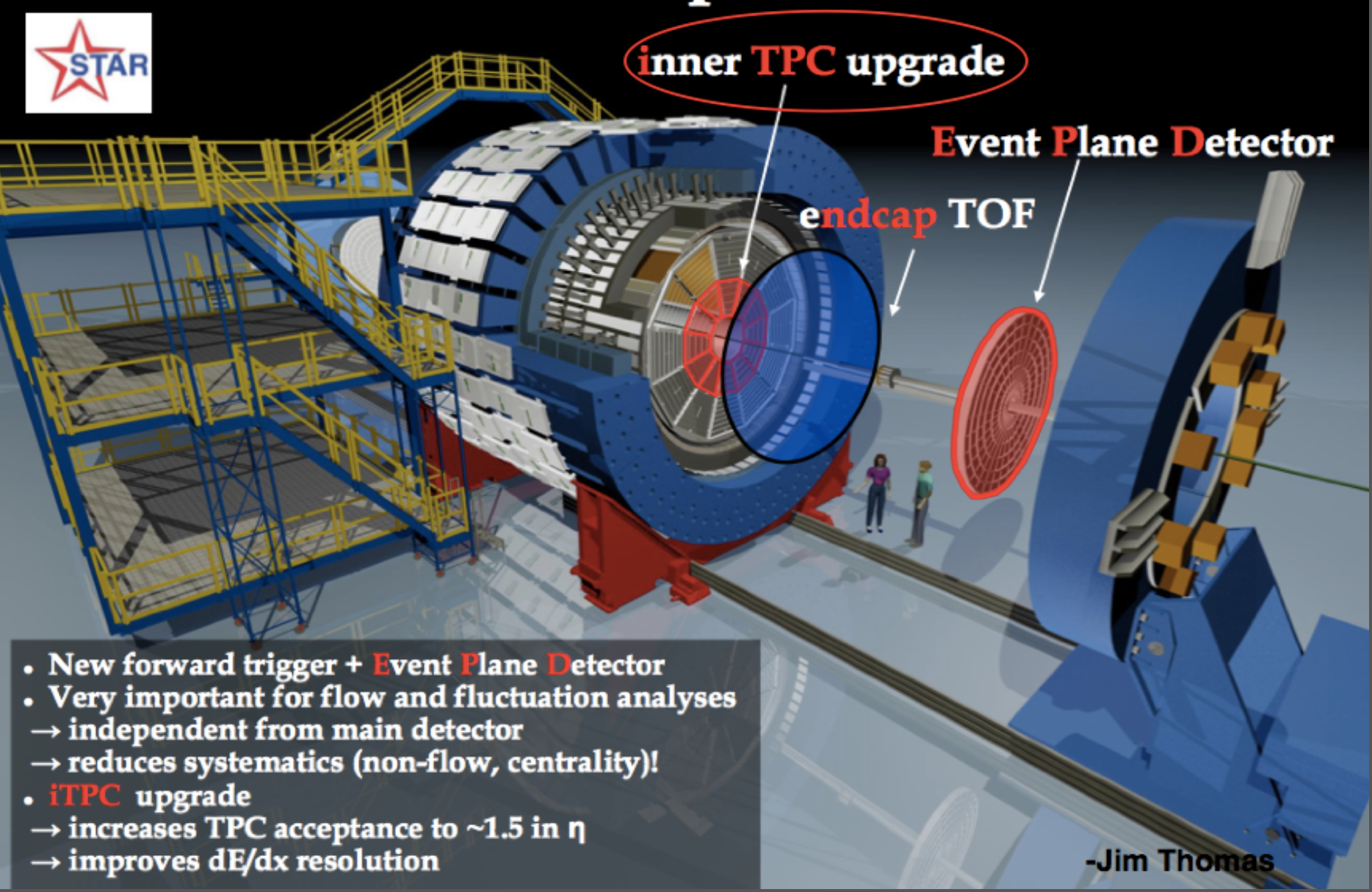 Detector upgrades:
iTPC.
ETOF.
EPD.
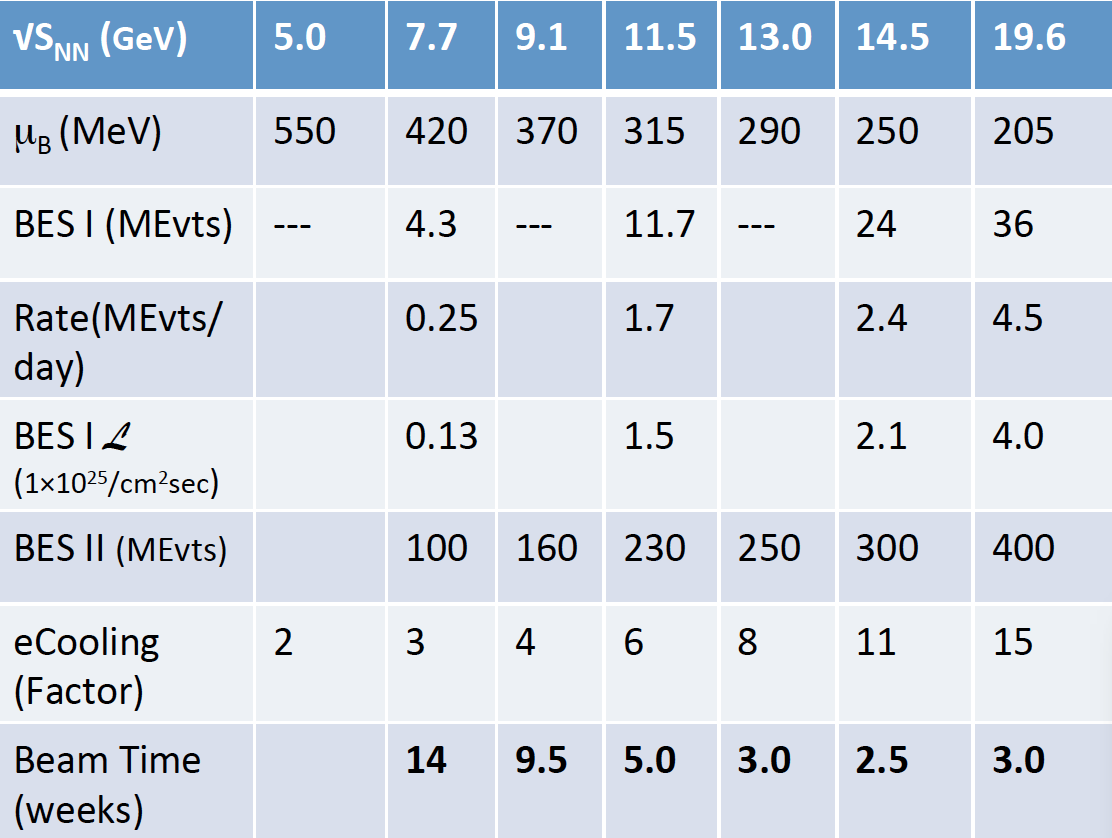 Collider upgrade:
eCooling.

Plan to have 22 cryo-week runs in 2018 and 2019.
Recontres de Moriond QCD 2015
13
Bingchu Huang (UIC)
Summary
BES program explores an interesting μB range of the QCD phase diagram.

Signatures consistent with partonic interaction dominant for higher beam energies (>27 GeV) and hadronic interaction dominant for lower beam energies (<11.5 GeV).

Non-monotonic behavior observed in slope v1 results.

Non-monotonic variation in high moments of net proton.
Recontres de Moriond QCD 2015
14
Bingchu Huang (UIC)